MGA ARAL MULA SA NAKARAAN
Aralin 10 para sa Marso 9, 2024
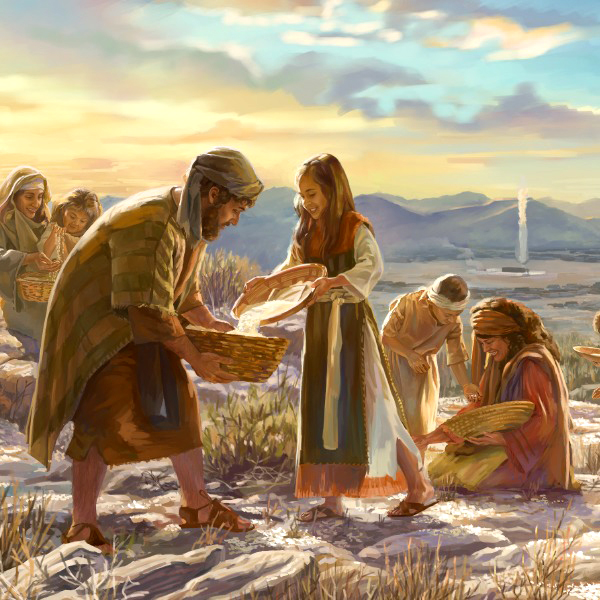 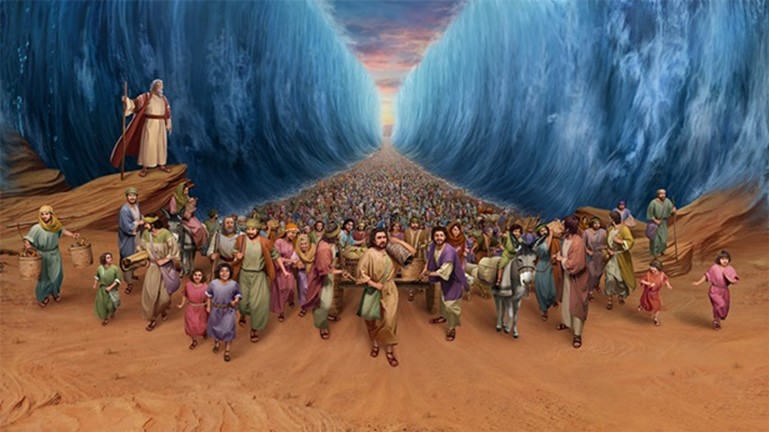 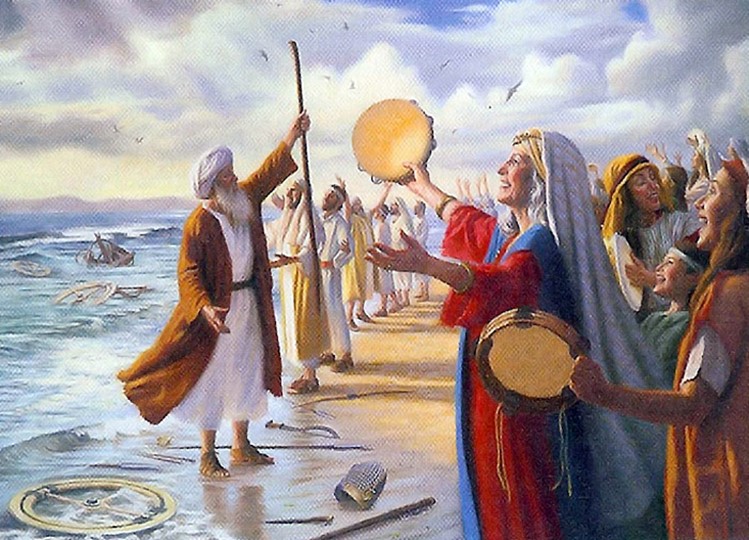 “Na aming narinig at naalaman, at isinaysay sa amin ng aming mga magulang. Hindi namin ikukubli sa kanilang mga anak, na isasaysay sa salin ng lahing darating ang mga pagpuri sa Panginoon, at ang kaniyang kalakasan, at ang kaniyang mga kagilagilalas na mga gawa na kaniyang ginawa” (Awit 78:3, 4)
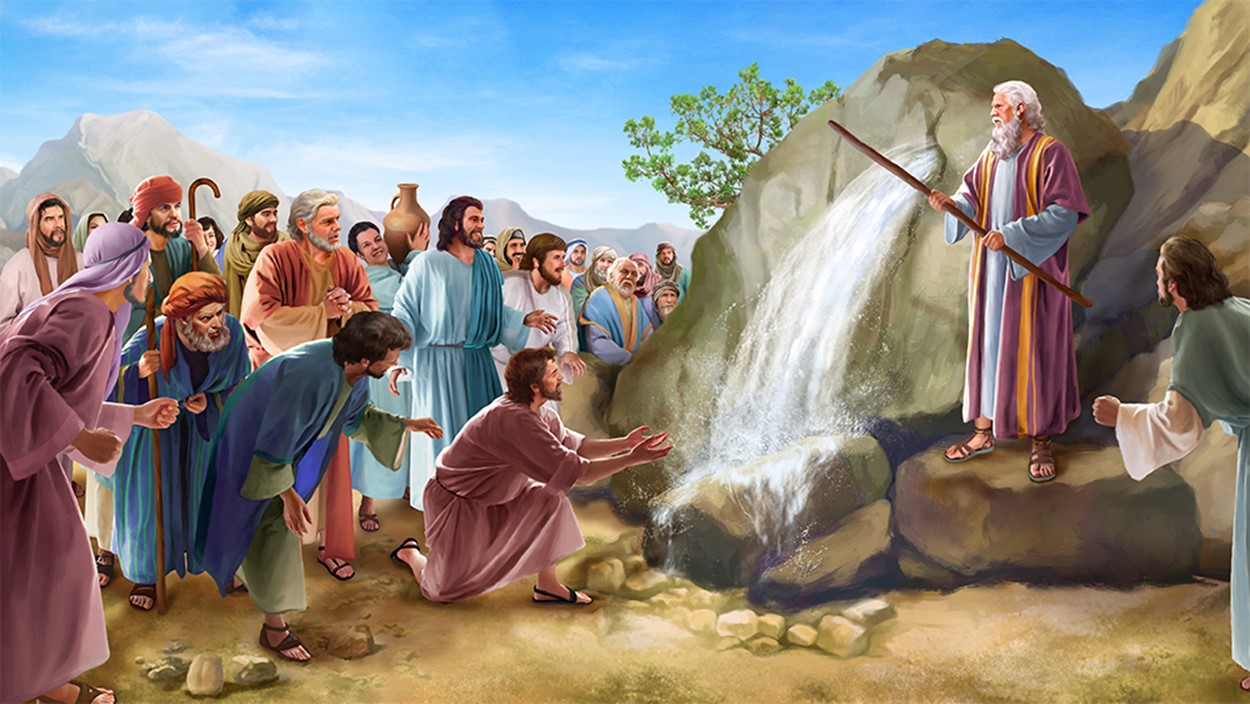 Ang mga makasaysayang salmo ay nagsasabi sa atin ng mga pangunahing kaganapan sa kasaysayan ng mga Israelita. Nakatuon sila sa paraan ng pagpapalaya sa kanila ng Diyos mula sa Ehipto
.
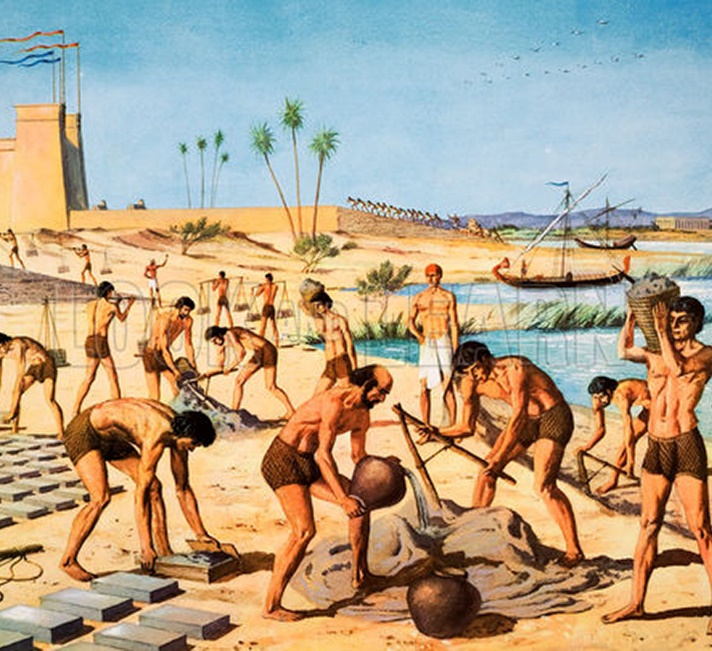 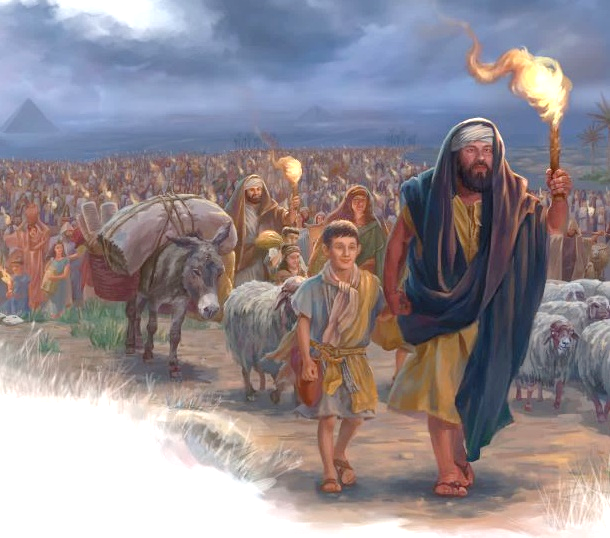 Hindi sila nagsasabi sa atin ng alamat, kundi purong katotohanan. Ang mga tao ay mapanghimagsik, ngunit pinatawad sila ng Diyos sa bawat panahon, at palaging kumikilos para sa kanila. Sa kabila ng lahat nilang paghihimagsik, pinatira Niya silang ligtas sa Canaan.
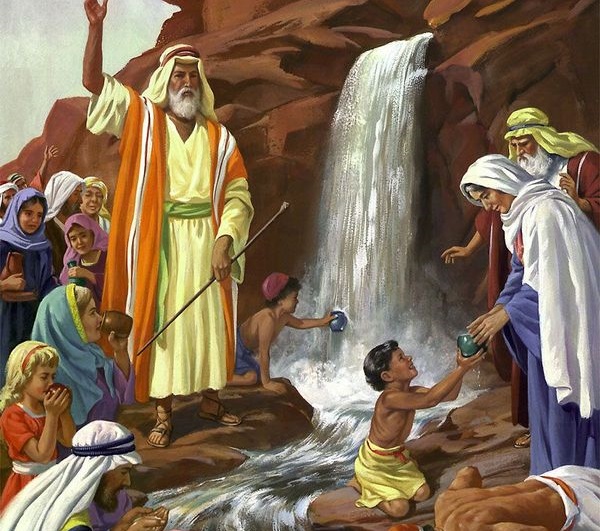 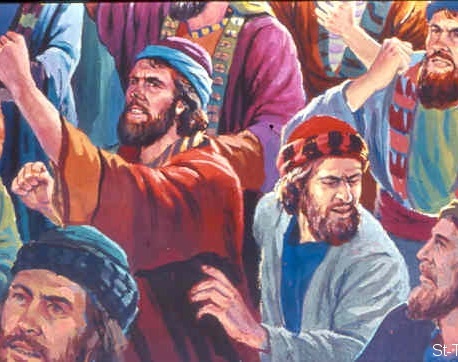 Ang kasaysayan ng bayan ng Diyos ay nagpapakita na walang pangako ang Diyos na hindi matutupad. Kabilang dito ang mga banal na pangako ng kasalukuyang pagkalinga sa bawat isa at pangako ng ikalawang pagparito ni Kristo sa hinaharap, na magtatatag ng kaharian ng katarungan at kapayapaan ng Diyos sa bagong lupa.
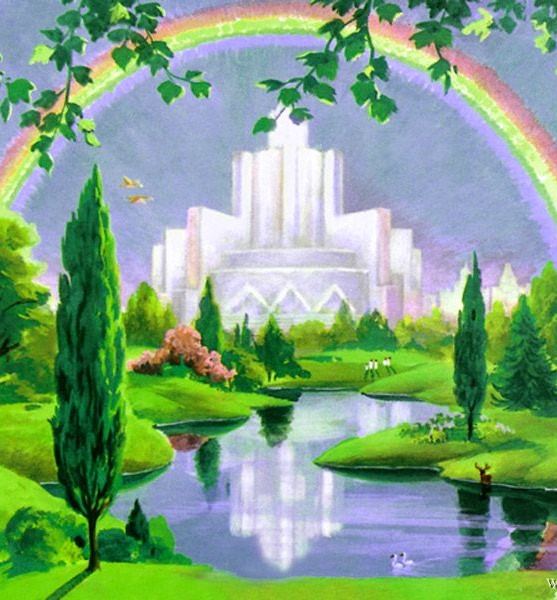 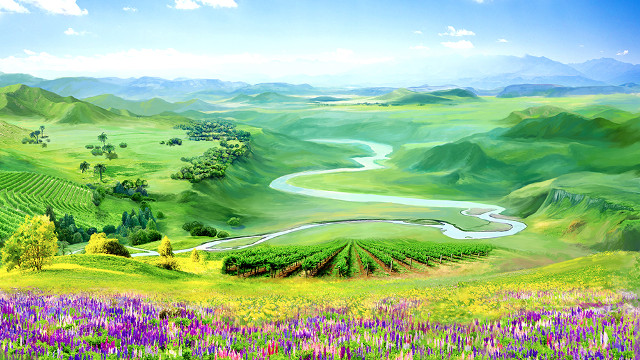 Ang paghihimagsik ng mga tao (Awit 78).
	Ang kilos ng Diyos (Awit 105).
Pagsisisi (Awit 106).
	Nagniningning ang mukha ng Diyos (Awit 80).
Panginoon ng kasaysayan (Awit 135).
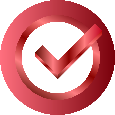 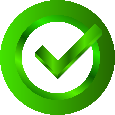 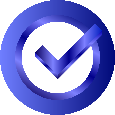 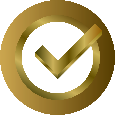 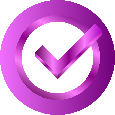 PAGHIHIMAGSIK NG BAYAN
“Ngunit patuloy silang nagkasala laban sa kanya, nanghimagsik sa ilang laban sa Kataas-taasan” 
(Awit 78:17)
Sa utos ni David, si Asaph ay pinili mula sa mga Levita bilang direktor ng koro (1Cr. 15:1-4, 16-17; 16:4-5, 37). Siya at ang kanyang mga anak ay mga propeta at gumawa ng mga salmo (1Chr. 25:1). Sa Awit 78, ginunita ni Asaph ang kasaysayan mula sa paglabas hanggang sa mga araw ni David, na naglalayong turuan tayo ng mahahalagang aral (Awit 78:2).
ANG PAGKILOS NG DIYOS
“Oh magpasalamat kayo sa Panginoon, kayo'y magsitawag sa kaniyang pangalan; ipabatid ninyo ang kaniyang mga gawain sa mga bayan.” (Awit 105:1)
Walang binanggit na pagkakamali ng tao sa Awit 105. Ang mahimalang pagkilos ng Diyos ay itinaas mula sa pangakong ginawa kay Abraham na magmamana ng Canaan, hanggang sa katuparan nito (Awit105:11, 44).
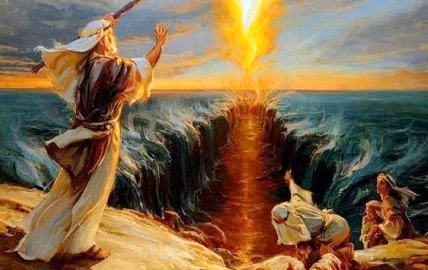 Ang pag-alaala sa kasaysayan ay may layunin: upang lubusan tayong magpuri sa Diyos. Kapag naaalala ang kwento:
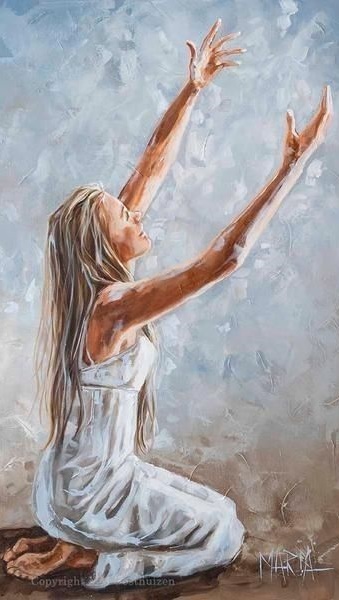 Pinupuri natin ang Diyos at nagsasalita tungkol mga kababalaghan (v. 1-2)
Tayo ay luluwalhati at magagalak sa Diyos    (v. 3)
Hahanapin natin ang Diyos (v. 4)
Malalaman natin ang mga paghatol ng Diyos (v. 5-7)
Susundin natin ang kanyang mga utos (v. 45)
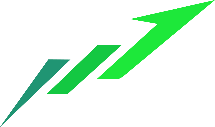 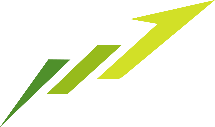 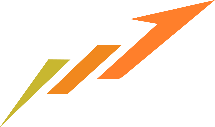 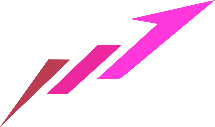 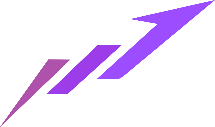 PAGSISISI
“Kami ay nangagkasala na kasama ng aming mga magulang, kami ay nangakagawa ng kasamaan, kami ay nagsigawa ng masama.... Gayon ma'y iniligtas niya sila dahil sa kaniyang pangalan, upang kaniyang maipabatid ang kaniyang matibay na kapangyarihan” (Awit 106:6,8)
Ang kasaysayan ng Israel ay kasaysayan ng kasalanan at pagsisisi, tulad ng kasaysayan ng bawat isa sa atin.
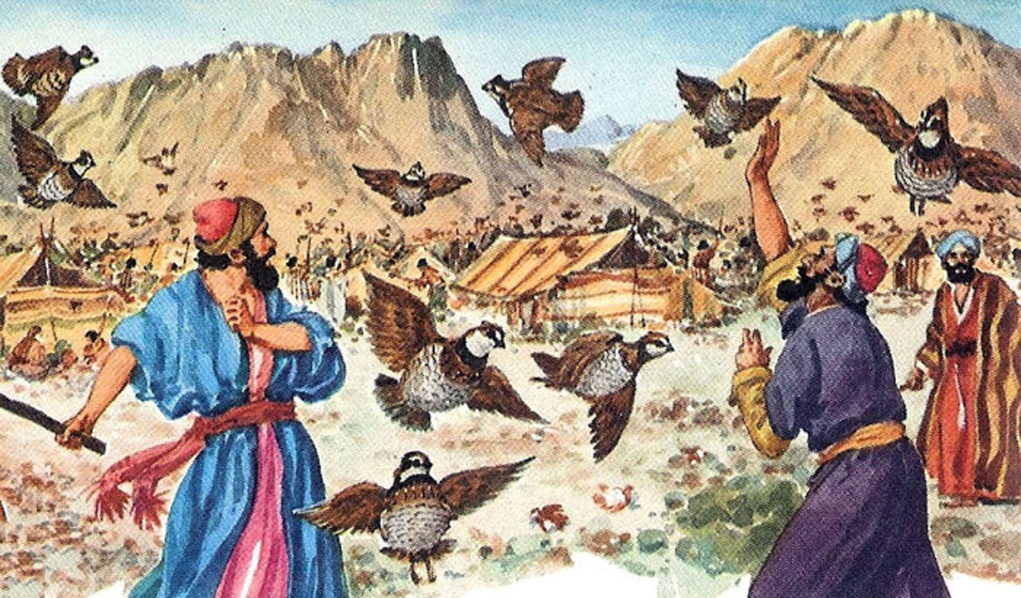 Binalikan sa Awit 106 ang kuwentong ito, na binibigyang-diin na sa tuwing magkasala ang Israel, nagdudusa sila sa resulta, ngunit pinalubag sila ng biyaya ng Diyos (Awit 106:7-8). Pinatawad sila ng Diyos, at bumalik sila sa pagsunod sa Kanya... sa loob ng ilang panahon (Awit 106:12-13).
Ang pamamagitan nina Moses at Pinehas ay binigyang-diin, na mga uri ng pamamagitan ni Jesus para sa atin (Awit 106:23, 28-31).
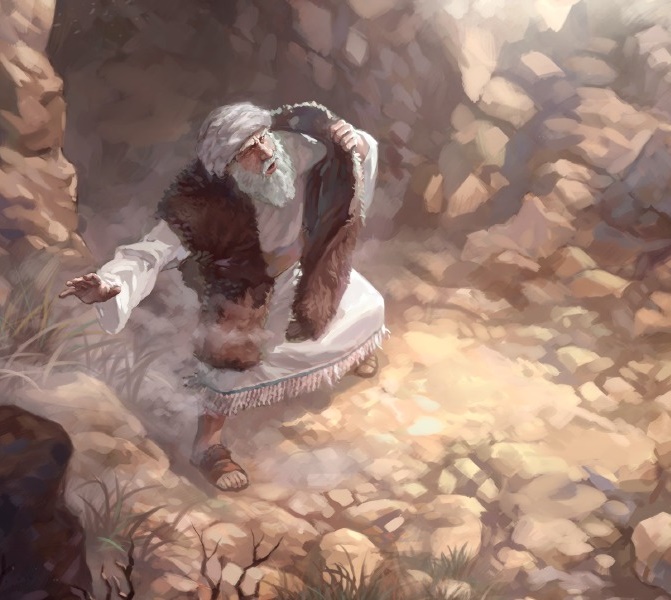 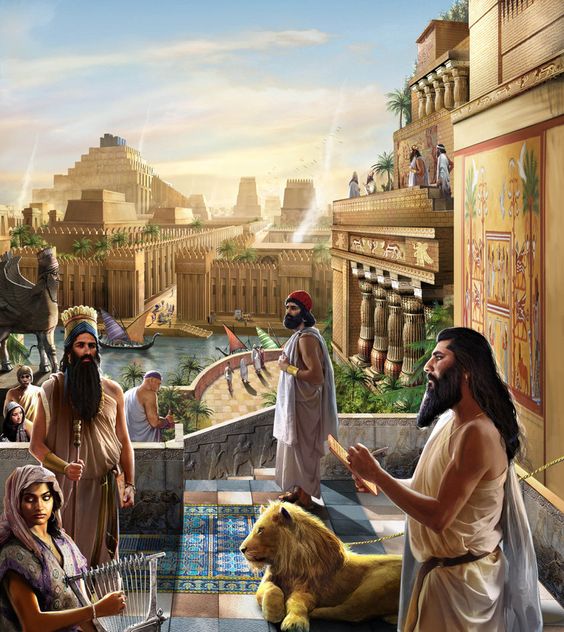 Ngunit may hangganan ang pasensya ng Diyos. Nang lumayo pa ang mga tao, ibinigay niya sila sa pagkabihag. Gayunpaman, kahit sa pagkabihag, ipinakita ng Diyos ang kanyang awa (Aw. 106:39-46).
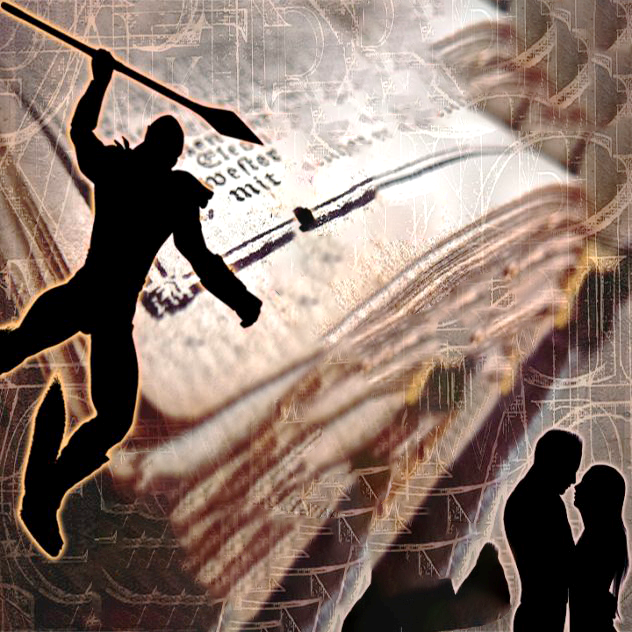 Nagbibigay sa atin ang kasaysayan ng tiwala na maaari tayong humingi ng kapatawaran sa Diyos, at tumanggap ng kalayaan mula sa Kanya. At pupurihin natin Siya nang walang hanggan (Awit 106:47-48).
ANG MUKHA NG DIYOS AY KUMIKINANG
“Papanumbalikin mo kami, Oh Dios; at pasilangin mo ang iyong mukha, at maliligtas kami.” (Awit 80:3)
Sa aklat ng Mga Awit, makikita natin ang isang napakaespesyal na salmo: Awit 80, ang talinghaga ng salmo.
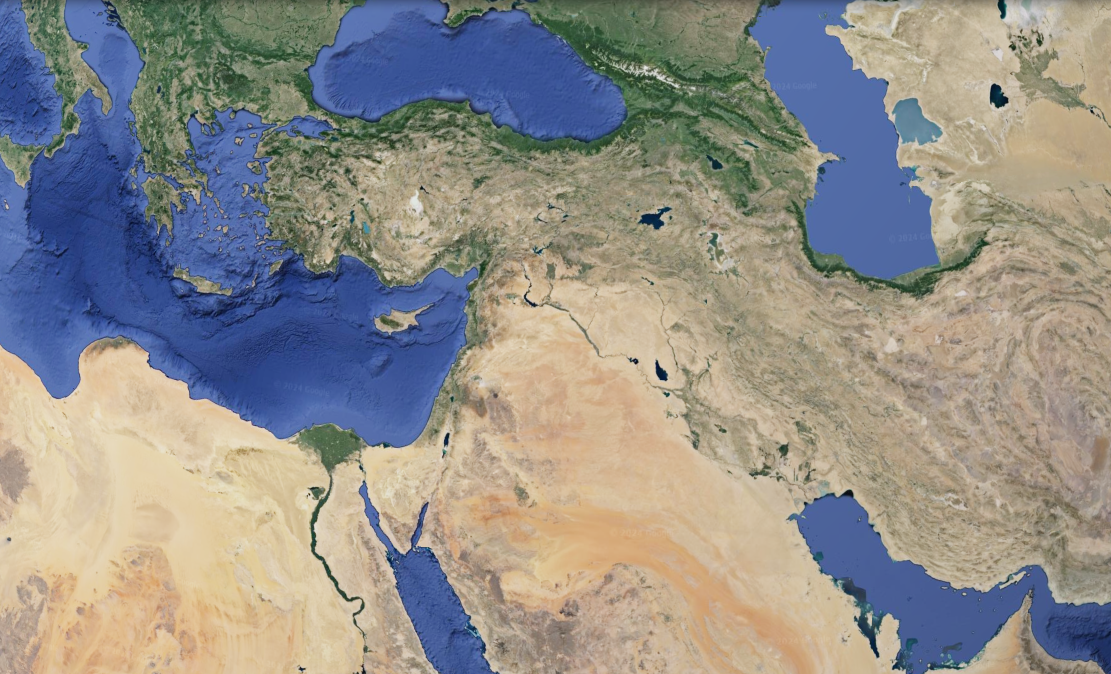 Ang Israel ay inihambing sa isang ubasan na inilipat ng Diyos mula sa Ehipto, itinanim sa Canaan, at pinalago ito mula sa Mediteraneo hanggang sa Eufrates (Awit 80:8-11).
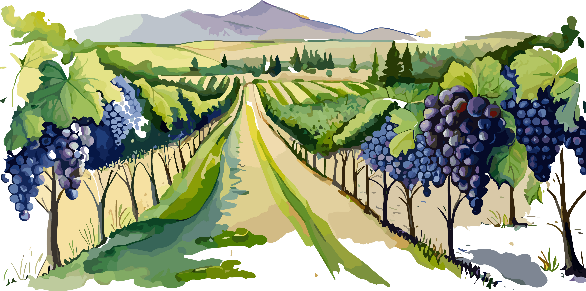 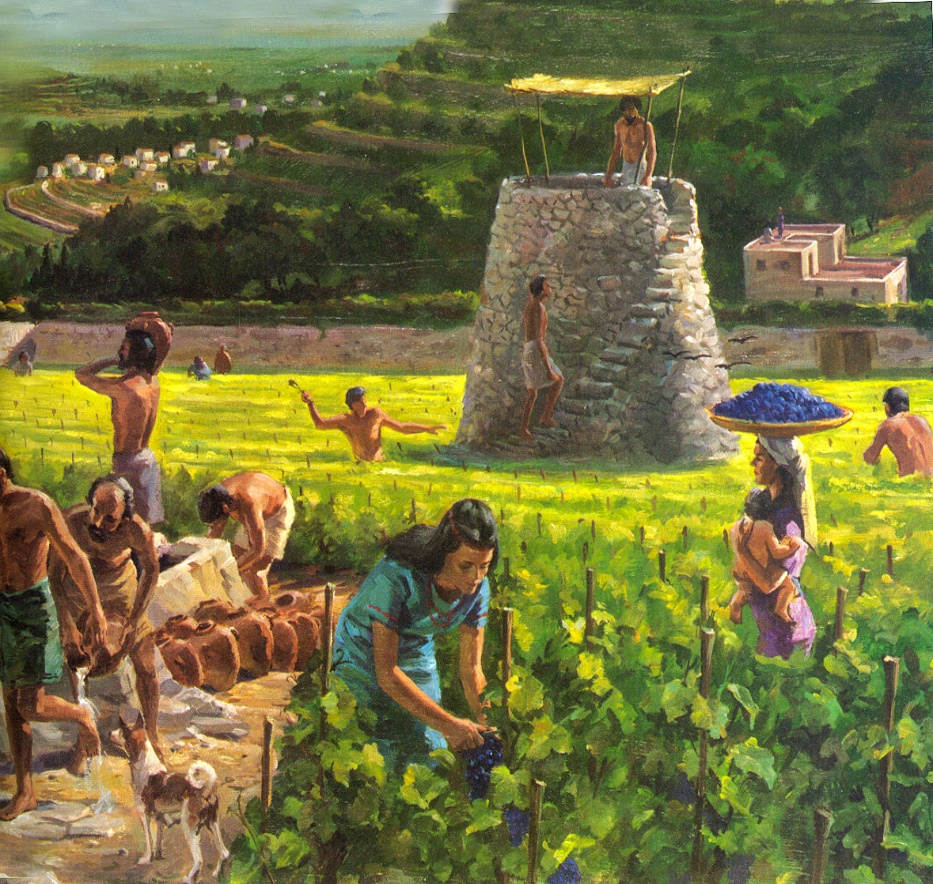 Ngunit hinayaan ng Diyos na mapabayaan ang ubasan, at ang kanyang mga kaaway ay pumasok upang sirain ito (Awit 80:12-13).
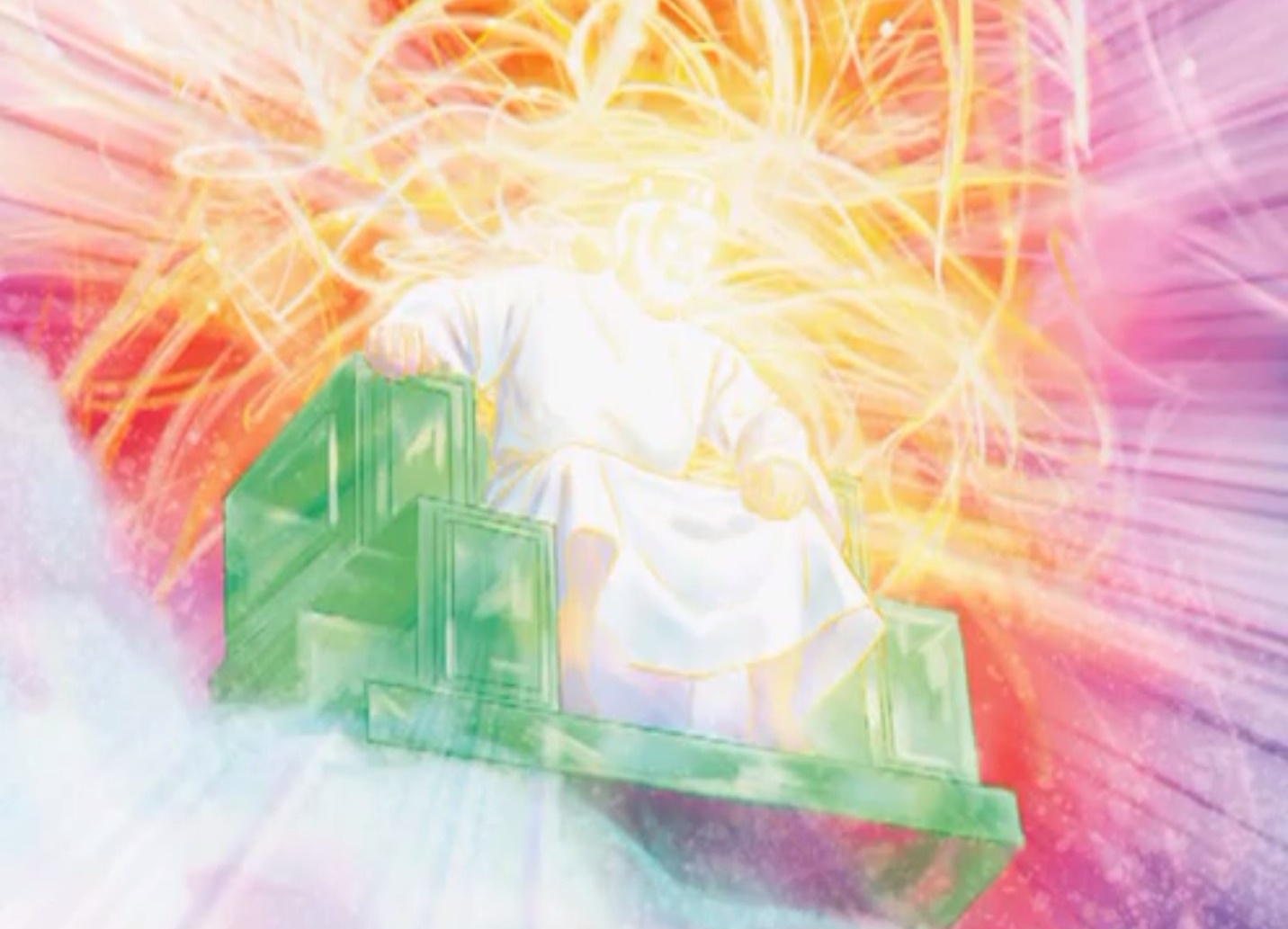 Dahil dito, nakiusap ang salmista sa “Pastor ng Israel” na bumangon at magligtas (Awit 80:1-2). Nakatitiyak siyang diringgin siya ng Diyos, at palilinangin ang kanyang mukha sa kanyang tiwangwang na ubasan (Awit 80:3, 7, 14, 19).
Lumiwanag ang kanyang mukha? Ano ang ibig sabihin nito?
Nagniningning ang mukha ng Diyos para sa atin kapag ipinakita niya sa atin ang kanyang awa at binibigyan tayo ng kapayapaan (Bilang 6:24-26).
ANG PANGINOON NG KASAYSAYAN
“Anomang kinalugdan ng Panginoon, ay kaniyang ginawa, sa langit at sa lupa, sa mga dagat, at sa lahat ng mga kalaliman” (Awit 135:6)
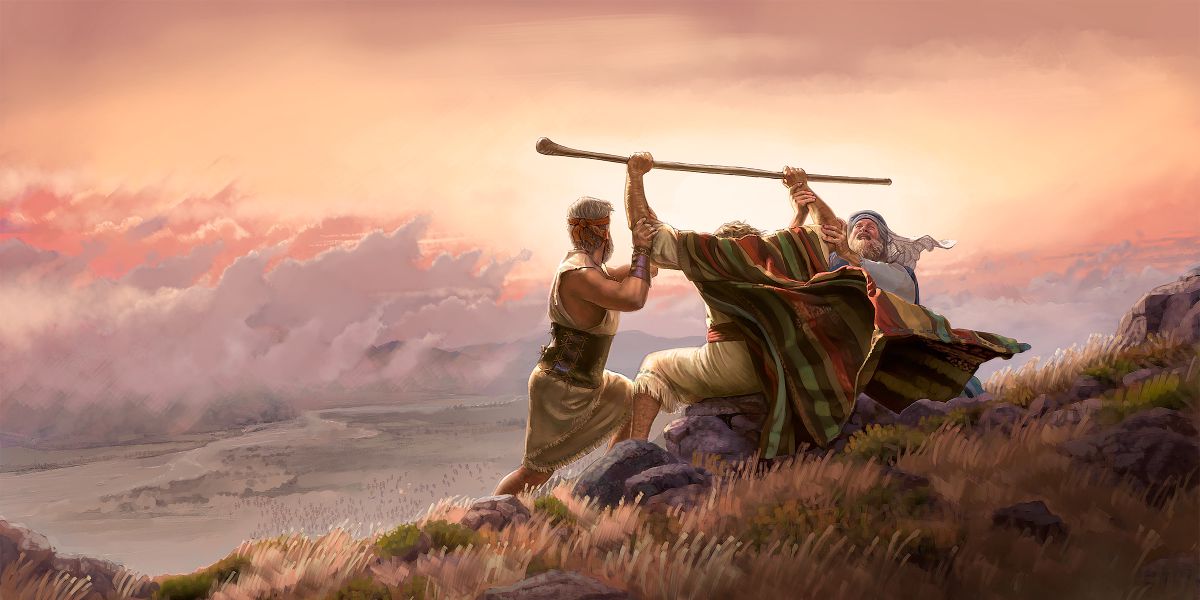 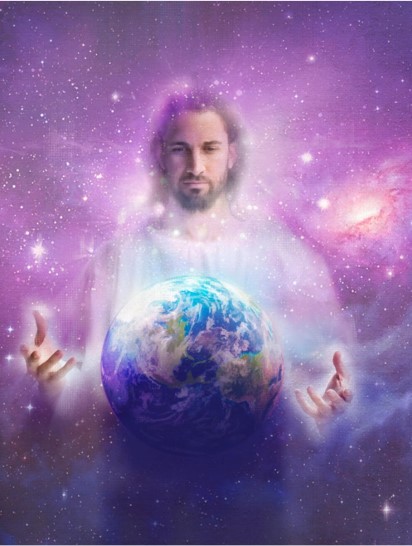 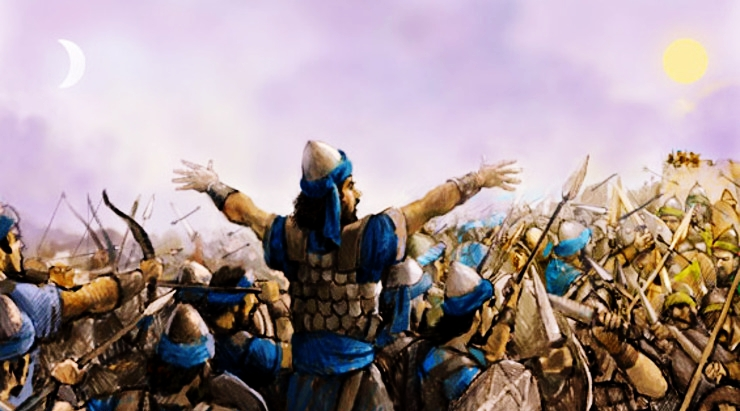 Dahil ang kapangyarihan ng Diyos sa paglikha at kasaysayan ay walang kapantay sa mundo, ang bayan ng Diyos ay dapat palaging umasa sa Kanya at sambahin Siya lamang. Bilang ating Tagapaglikha at ating Manunubos, Siya lamang ang dapat sambahin.
Pinupuri natin ang Diyos dahil hahatulan niya tayo nang may awa (Awit 135:13-14)
“Ang pakikitungo ng Diyos sa Kanyang mga tao ay dapat na nauulit. Gaano kadalas itinakda ng Panginoon ang mga tanda ng daan sa Kanyang pakikitungo sa sinaunang Israel! Upang hindi nila makalimutan ang kasaysayan ng nakaraan, inutusan Niya si Moises na gawing awitin ang mga pangyayaring ito, upang maituro ito ng mga magulang sa kanilang mga anak. […] Para sa Kanyang mga tao sa henerasyong ito ang Panginoon ay gumawa bilang isang kamangha-manghang Diyos. Ang nakaraang kasaysayan ng layunin ng Diyos ay kailangang madalas na iharap sa mga tao, bata at matanda. Kailangan nating madalas na isalaysay ang kabutihan ng Diyos at purihin Siya para sa Kanyang kamangha-manghang mga gawa.”
EGW (Testimonies for the Church, volume 6, page 364)